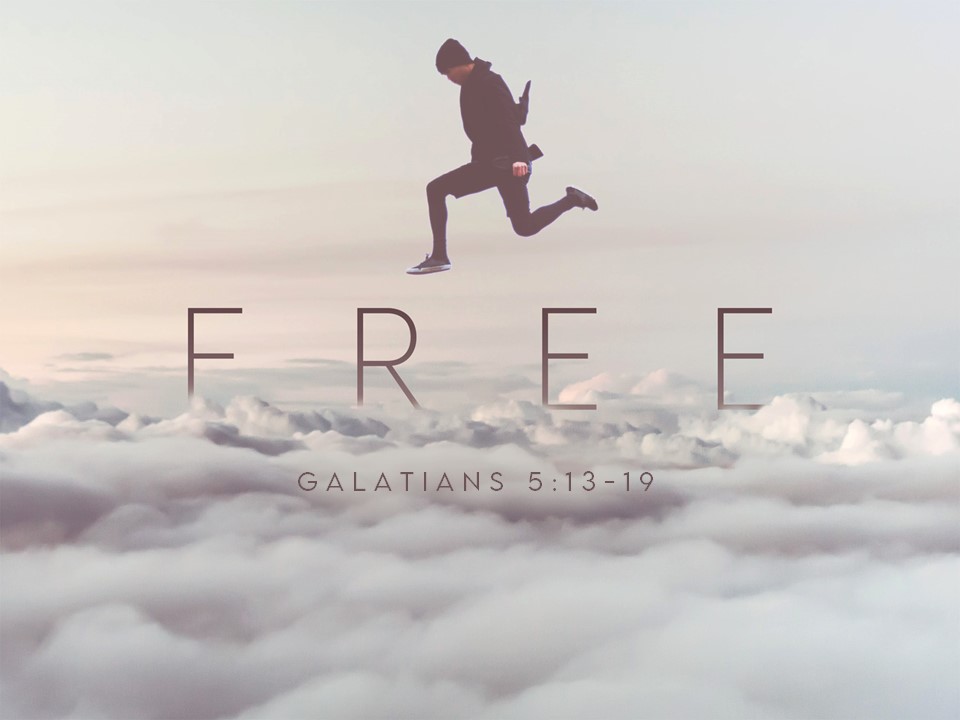 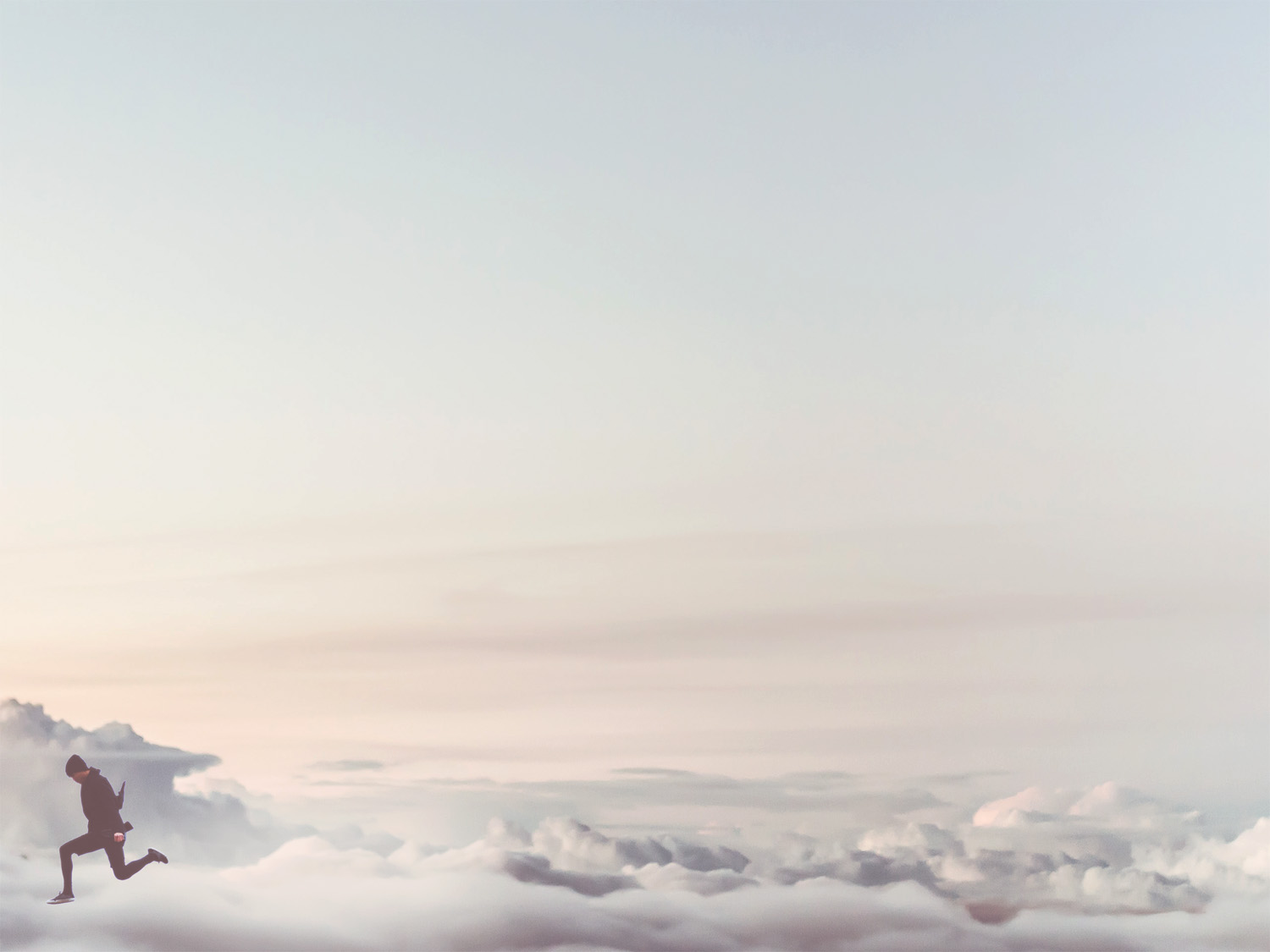 19 Now the works of the flesh are evident: sexual immorality, impurity, sensuality, 20 idolatry, sorcery, enmity, strife, jealousy, fits of anger, rivalries, dissensions, divisions, 21 envy, drunkenness, orgies, and things like these. I warn you, as I warned you before, that those who do such things will not inherit the kingdom of God. 22 But the fruit of the Spirit is love, joy, peace, patience, kindness, goodness, faithfulness,       23 gentleness, self-control; against such things there is no law. 

											- Galatians 5:19-23
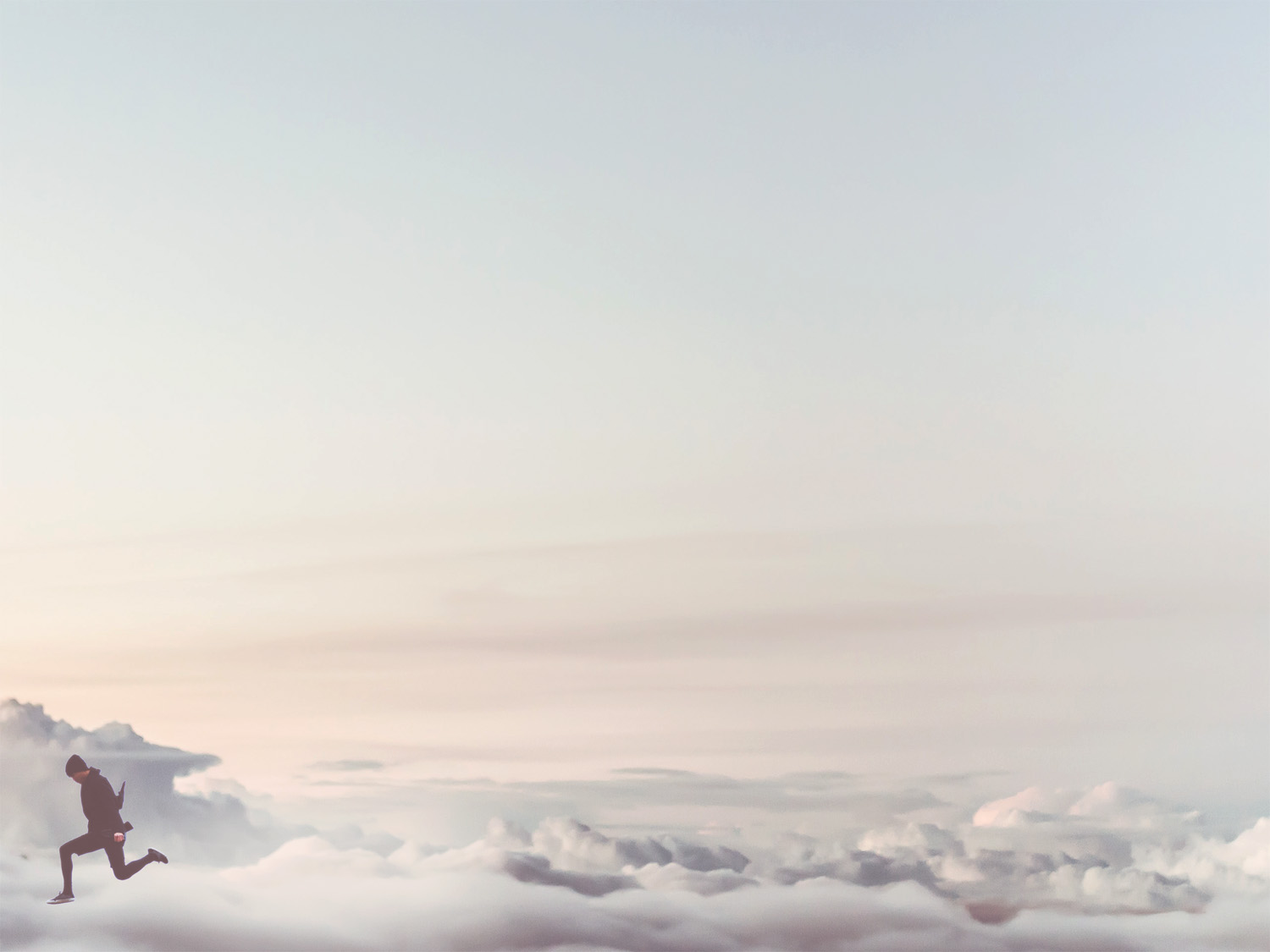 Galatians at a Glance

Some among the Galatians are teaching a defiled gospel (Gal. 1:6-7)

Teaching works-based justification as opposed to justification through faith (see Gal. 2:16)

The specific false teaching: one must be circumcised

Christ is of no advantage if this stance is taken (Gal. 5:2)

This was a prevalent issue (see Acts 15)

This is “Christ + _____” Christianity
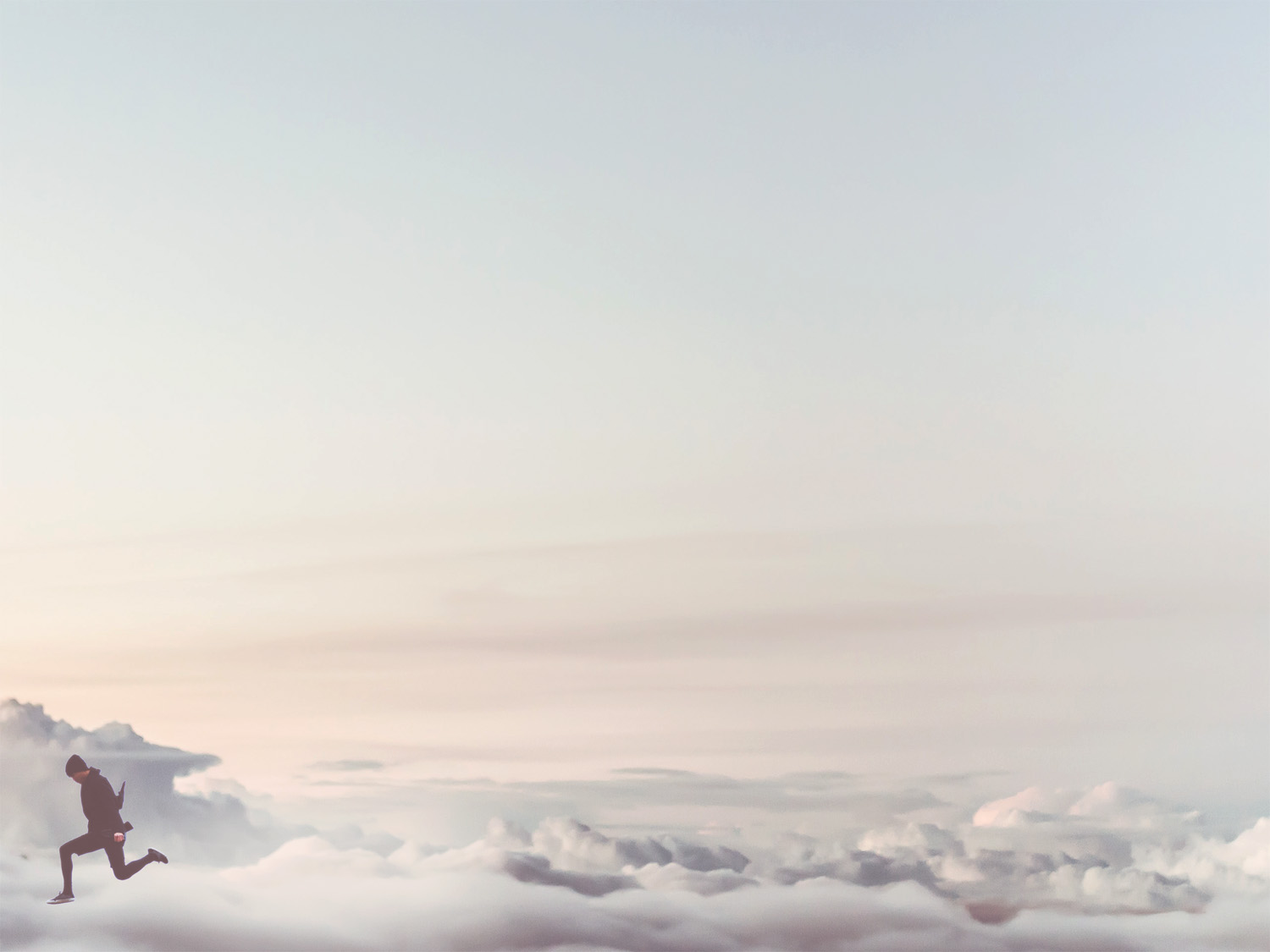 Galatians at a Glance

 Paul’s argument: “you’re free in Christ, don’t go
	 back to the law!” (Gal. 5:1)

Freedom in Christ remains a significant theme leading up to vv. 19-25 (specifically vv. 13-8)
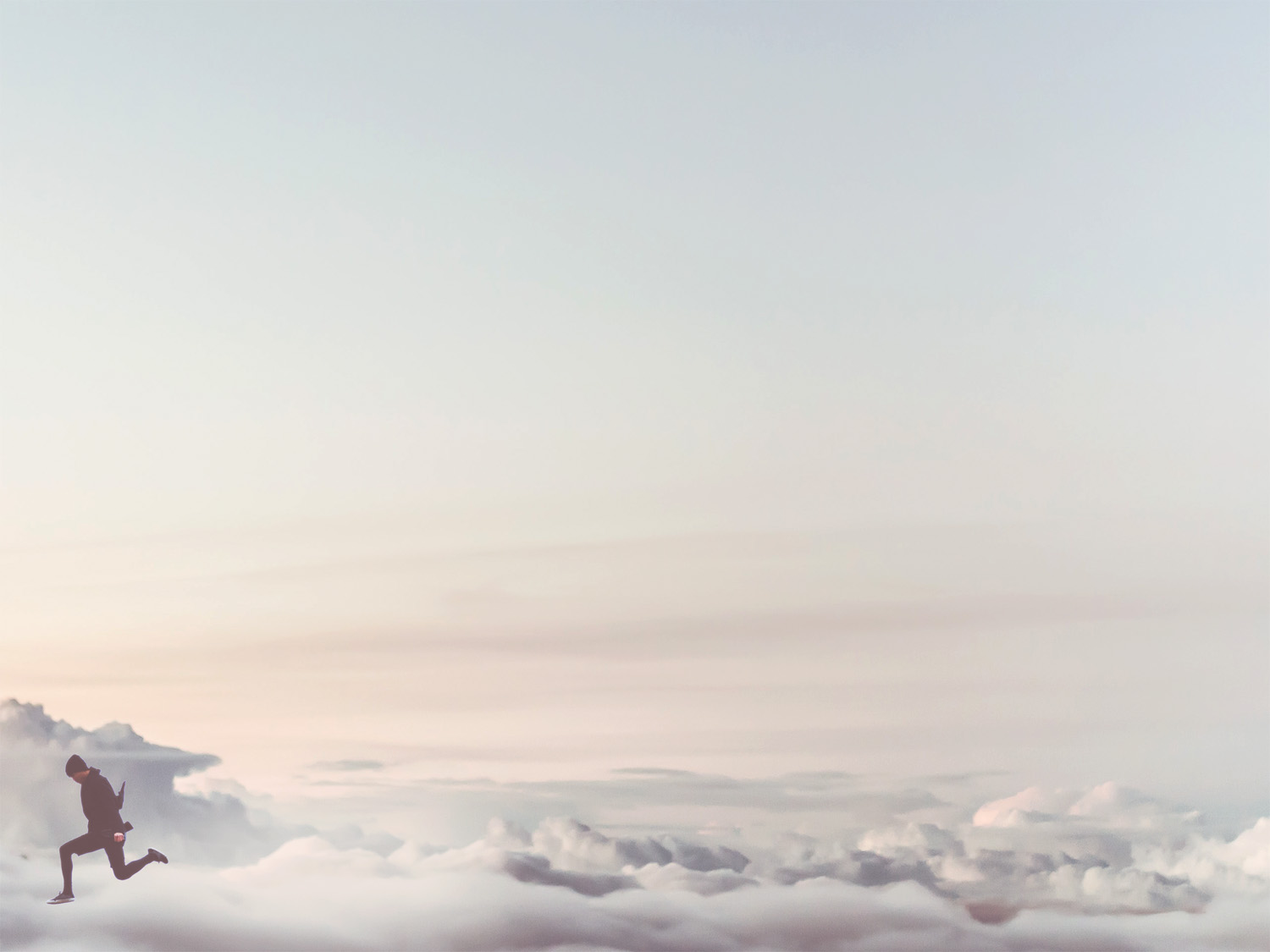 Freedom in Galatians 5:13-15

Paul clarifies what is meant by “freedom” (v. 13)

Common understanding: “because of Christ’s forgiveness, we are free to do as we please.”

Freedom is not a license to do as we please. Instead, it is freedom to serve! (13b)
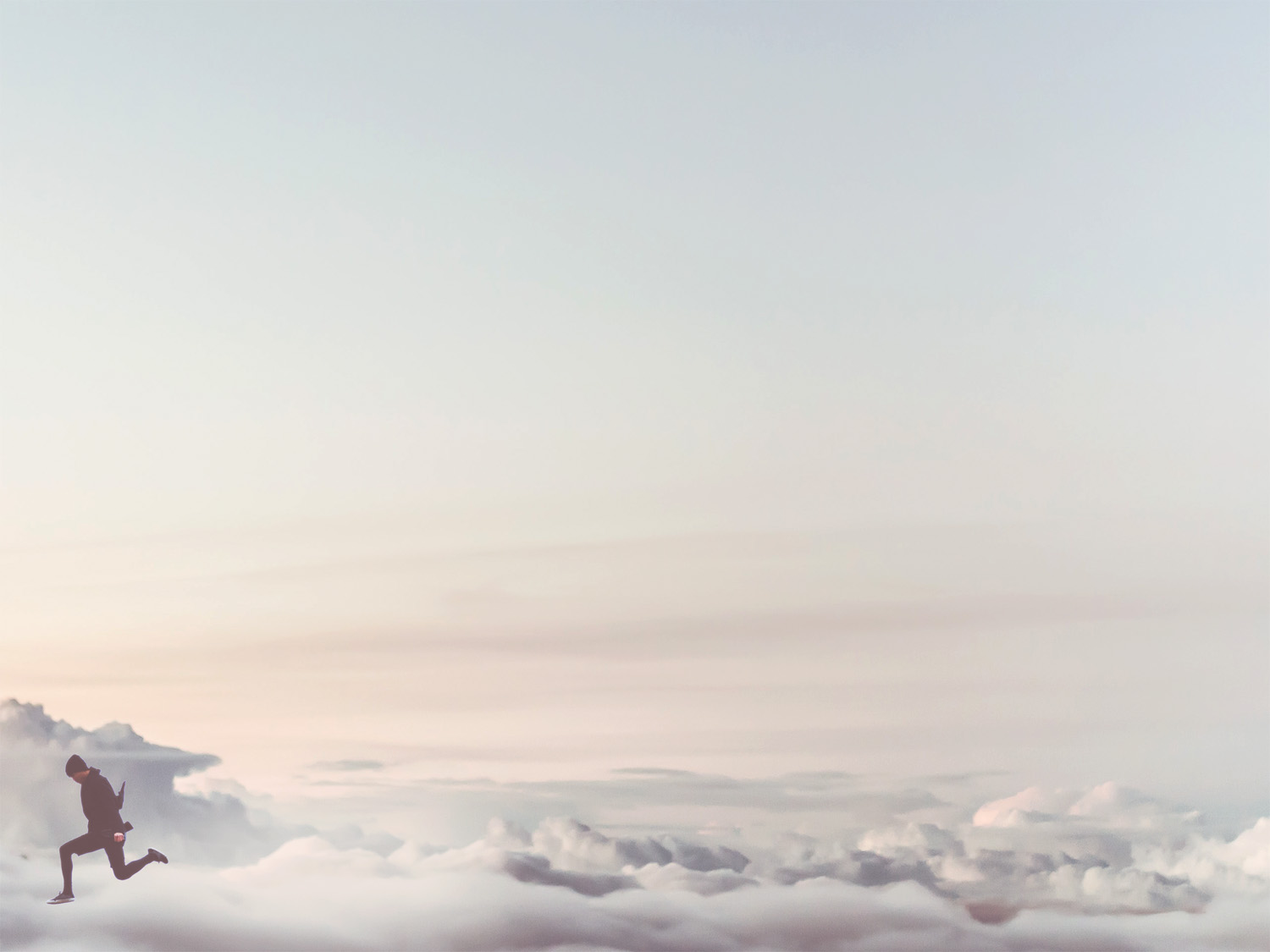 Freedom in Galatians 5:13-15

Free to Serve (13b-15)

Service can take on many forms

True service can only be offered when we are not focused on self (i.e. not gratifying the desires of the flesh)

Imagine an environment where everyone served one another!
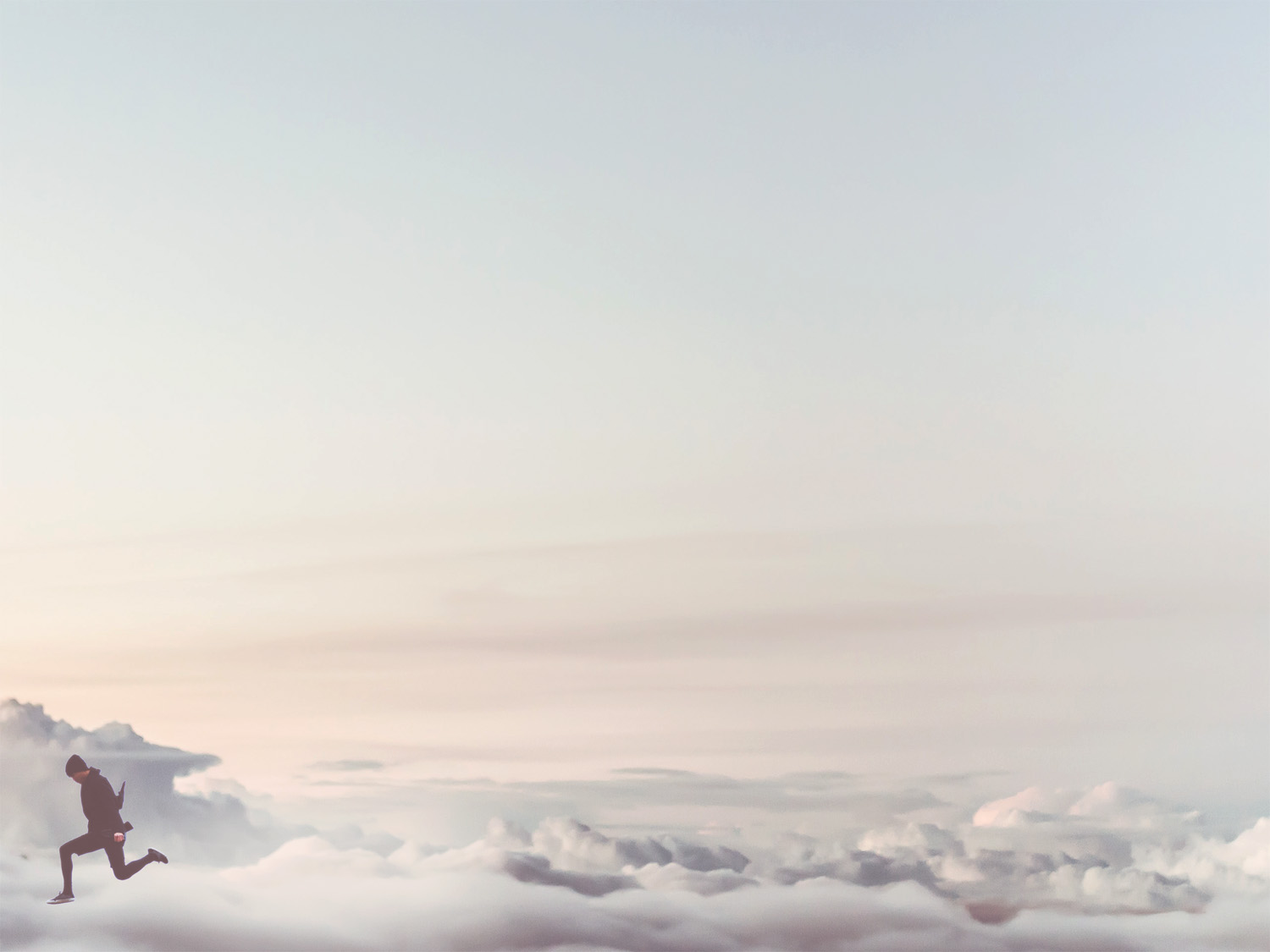 Freedom in Galatians 5:13-15

Jesus is our example of service

He came to serve (Matt. 20:28)

The greatest act of service was the cross (he gave his life as a ransom for many)

He taught His followers to serve (Jn. 13:14-15)
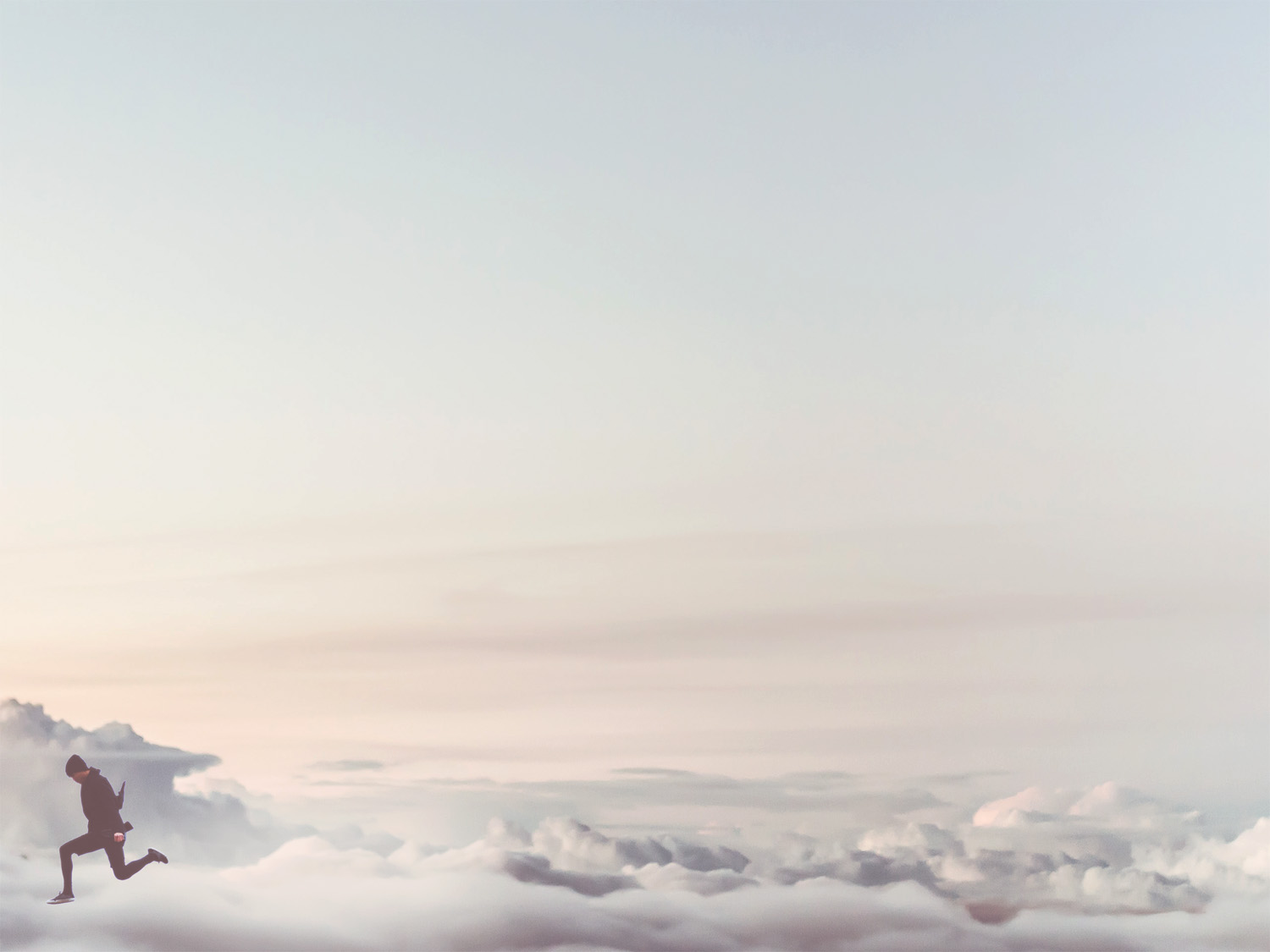 Freedom in Galatians 5:13-15

We are free to become like Jesus!

Paul refers to this as being “slaves of righteousness” in Rom. 6:17-18 

This is not a heavy burden, it’s a blessing!                        (Matt. 11:29-30)

Jesus’ burden is light because of who He is and the relationship we have with Him!
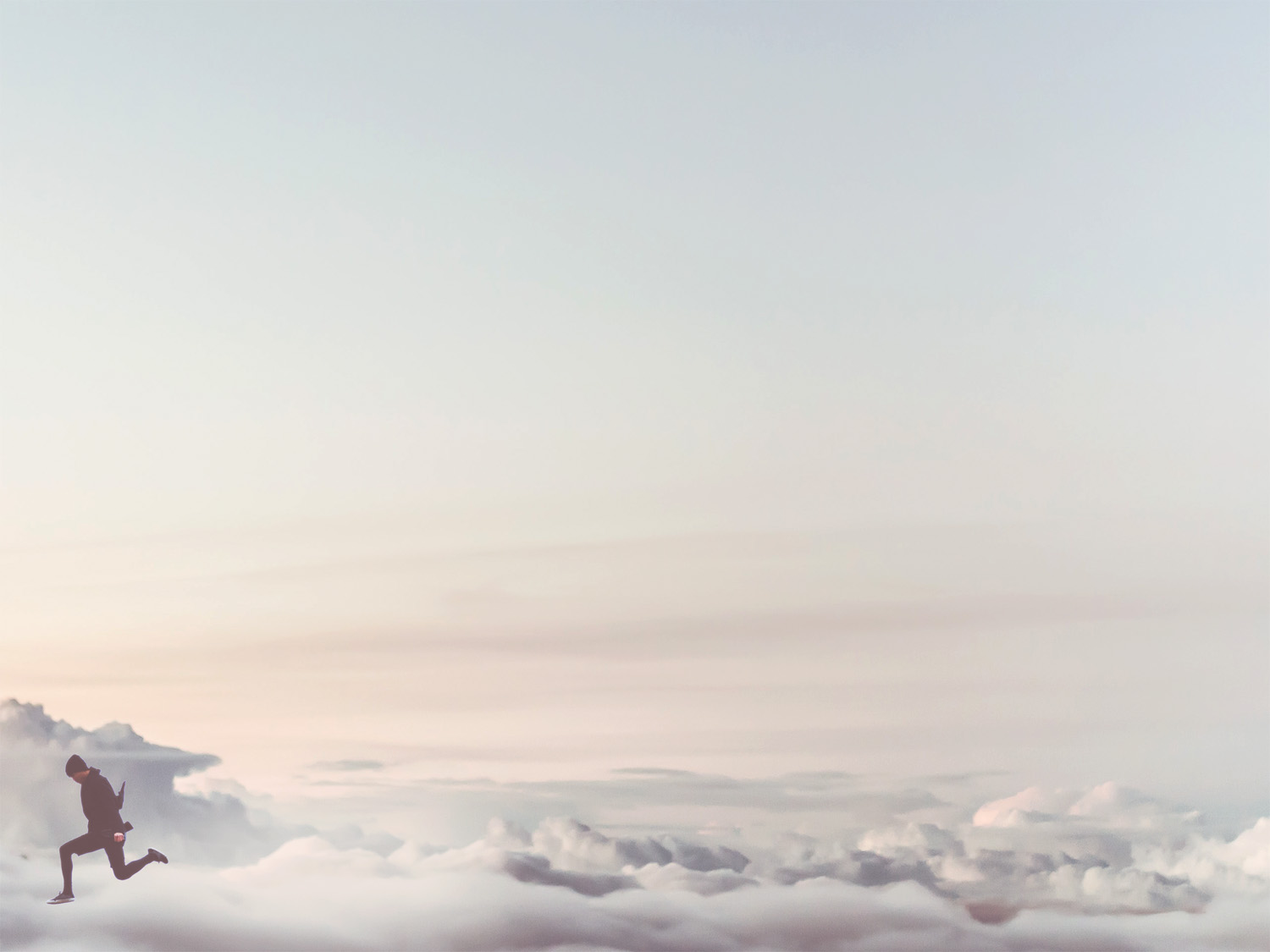 Living Out Our Freedom in Christ               (Gal. 5:16-18)

Walk by the Spirit (v. 16; cf. 5:25)

By setting our minds on the things of the Spirit        (Rom. 8:5; Phil. 4:8)

Spend time in God’s Word

Sing and dwell on psalms, hymns, and spiritual songs

Participate in Bible studies 

Associate with those who are spiritually minded
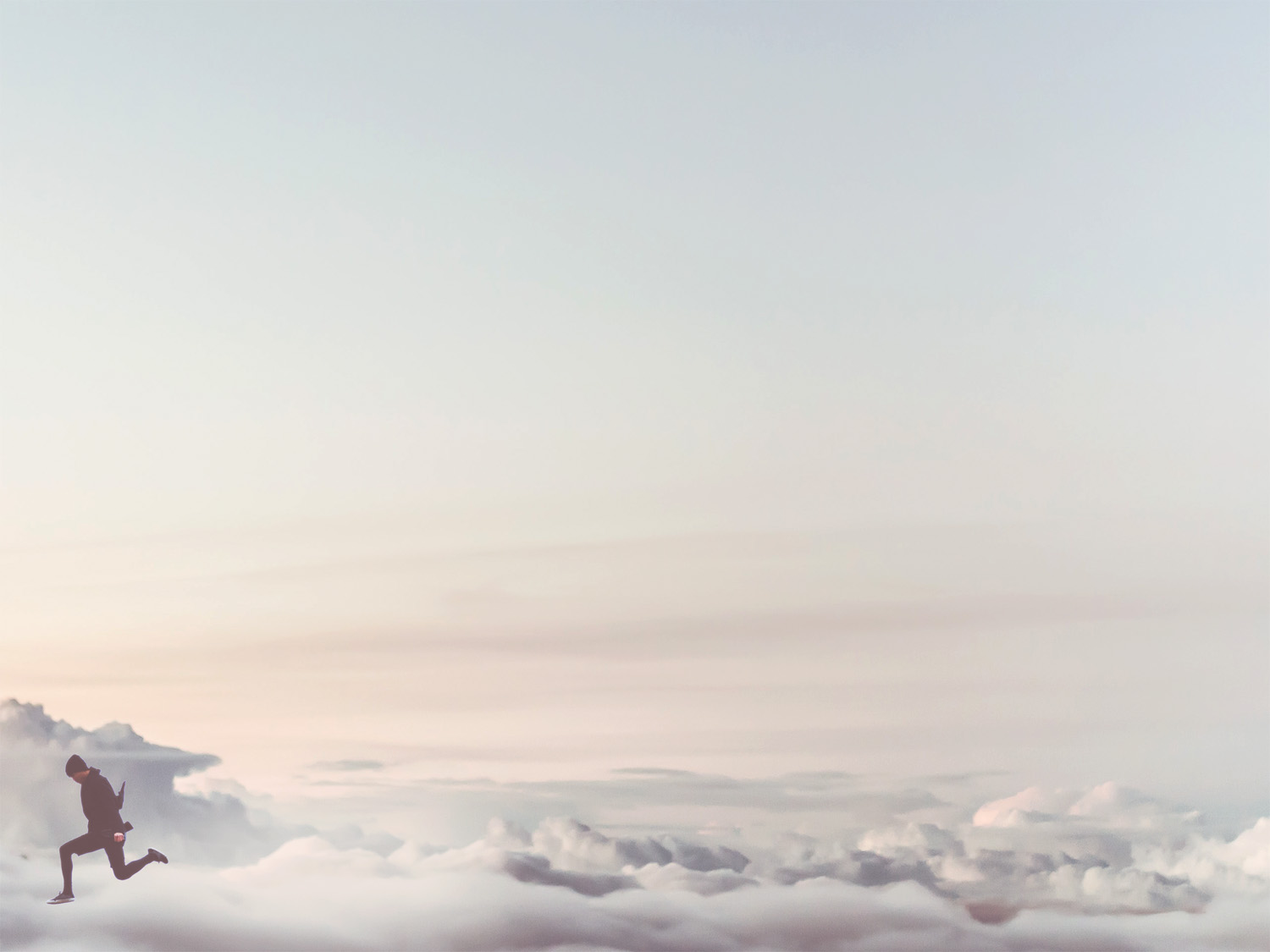 Living Out Our Freedom in Christ               (Gal. 5:16-18)

The opposition of flesh and Spirit (v. 17)

Pursuing the Spirit will keep us from the bondage of sin…

Pursuing the flesh will keep us from the things of the Spirit
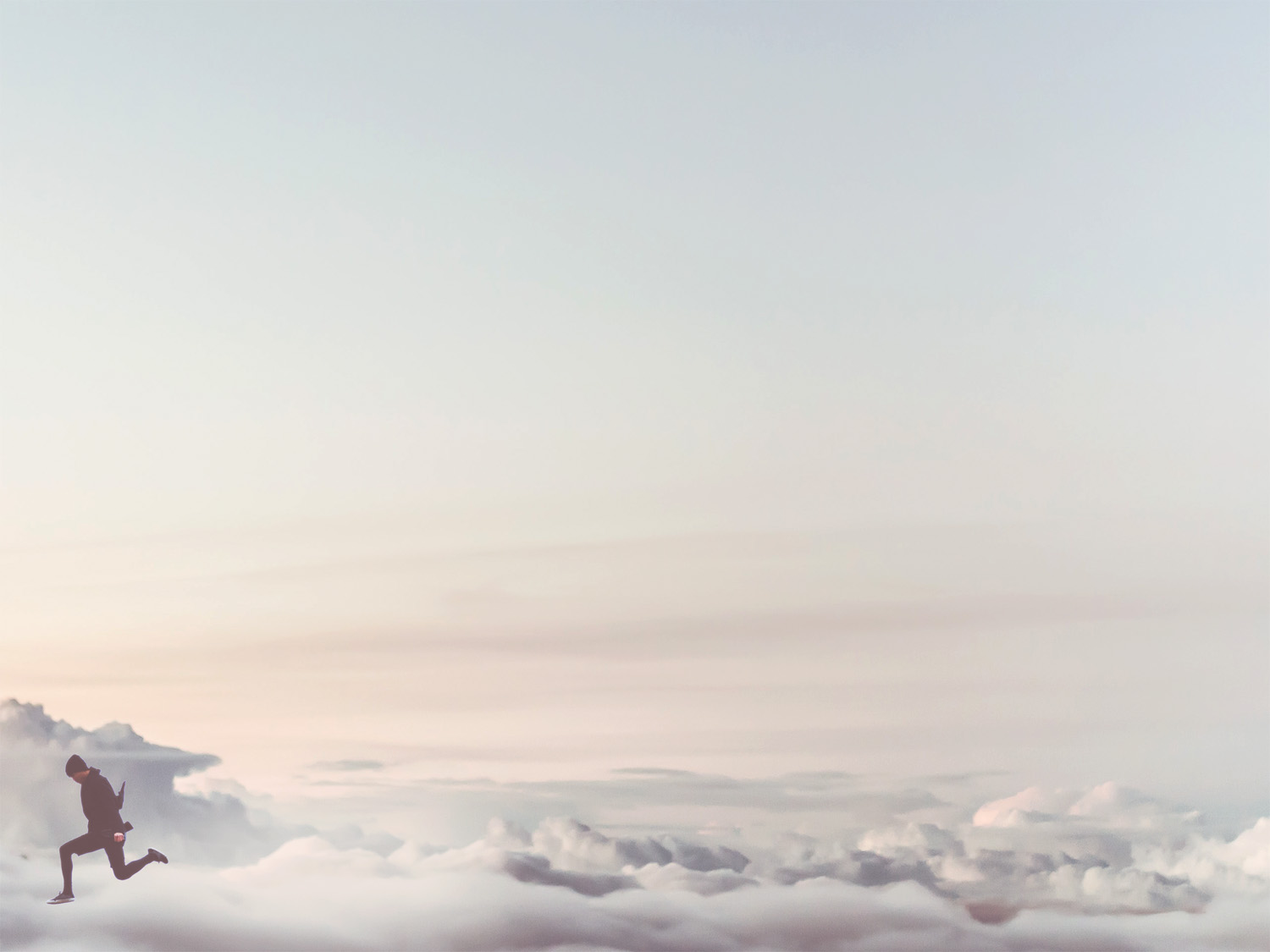 Freedom in Christ is a blessing and a privilege!
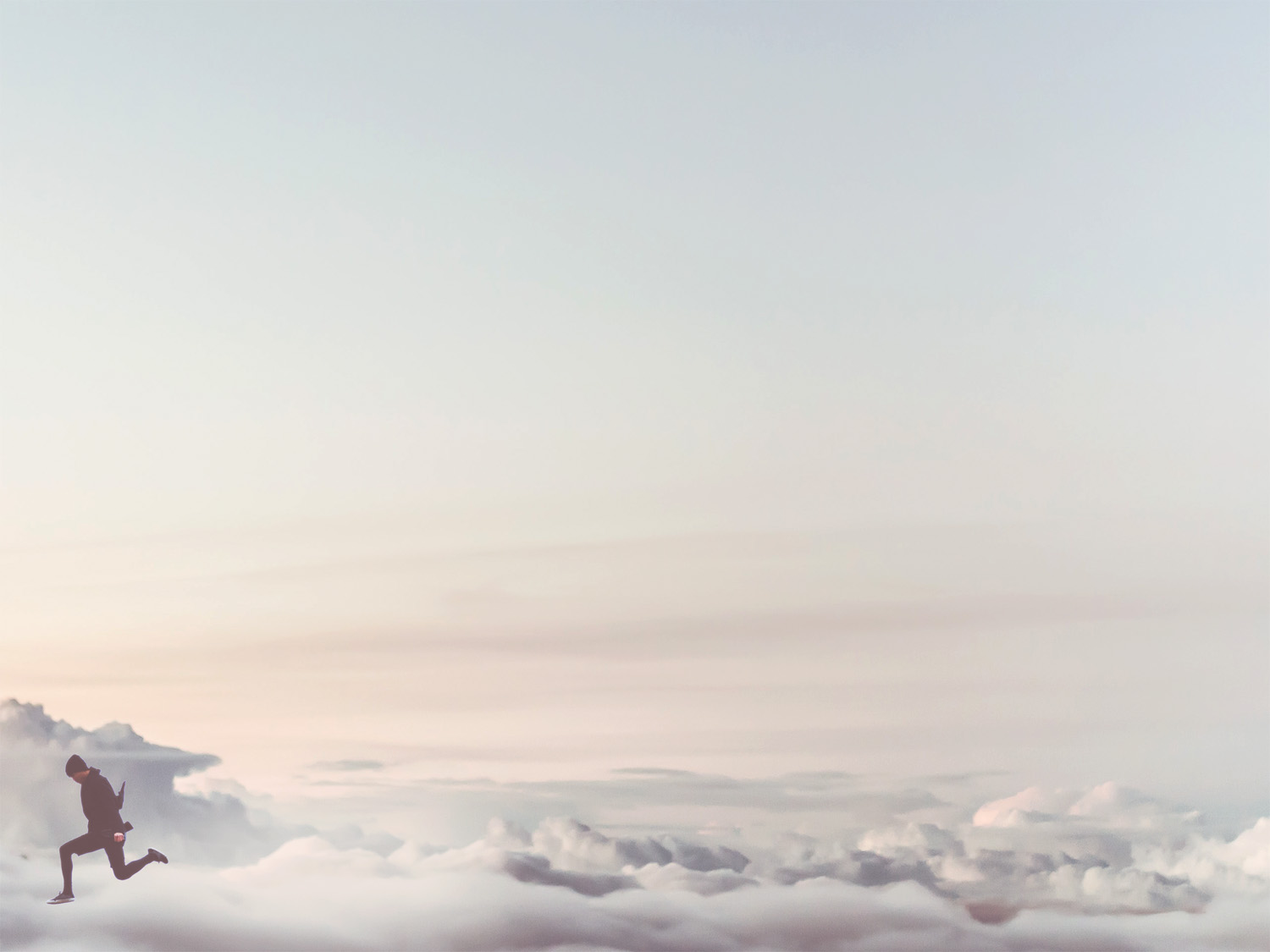 This week, live out your freedom in Christ by seeking to serve others and serve Him.
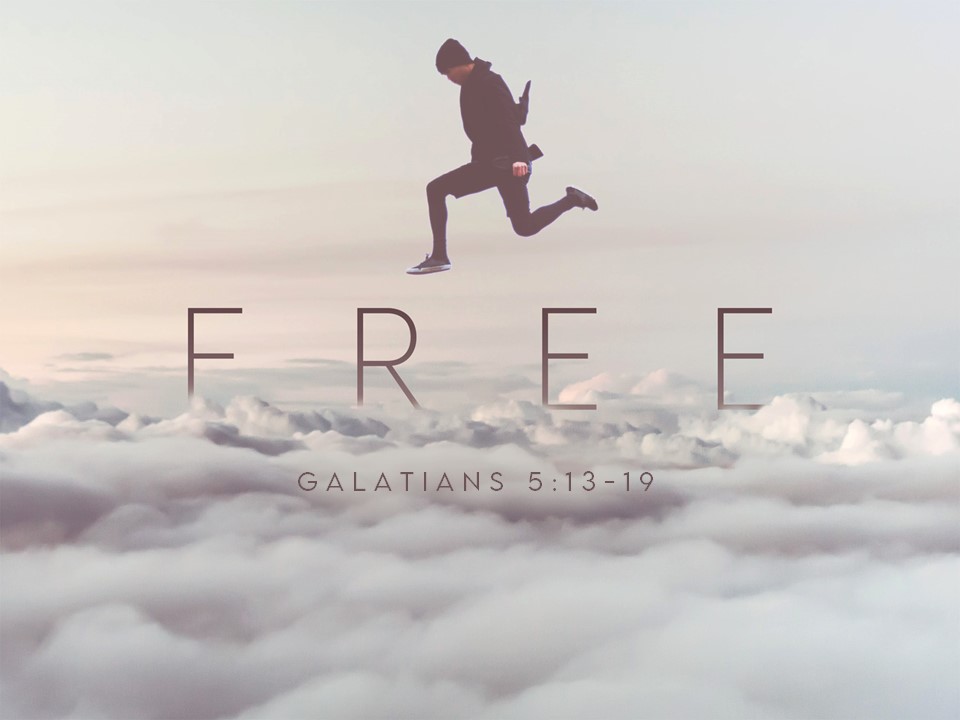